Place - Distribution
Different channels of distribution are important so that products and services are offered and reach existing and potential customers
Sourced: Tutor2U
Objective of Distribution
To make products available in the right place at the right time and in the right quantity.

Distribution moves the product from production to consumption
Sourced: Tutor2U
Channels can have various levels
Sourced: Tutor2U
Retailers - Introduction
Sourced: Tutor2U
Key Trends in Retailing
Sourced: Tutor2U
Key advantages of Retail Distribution
Sourced: Tutor2U
Wholesalers
Sourced: Tutor2U
Wholesaler Example
Sourced: Tutor2U
Distributors
Sourced: Tutor2U
Agent
Sourced: Tutor2U
Functions of a Distribution channel
Sourced: Tutor2U
Channel strategy decisions
Sourced: Tutor2U
Direct or Indirect channels?
Sourced: Tutor2U
Direct Channels
Sourced: Tutor2U
Why use intermediaries?
Sourced: Tutor2U
Short or long channels?
Sourced: Tutor2U
Factors to Consider
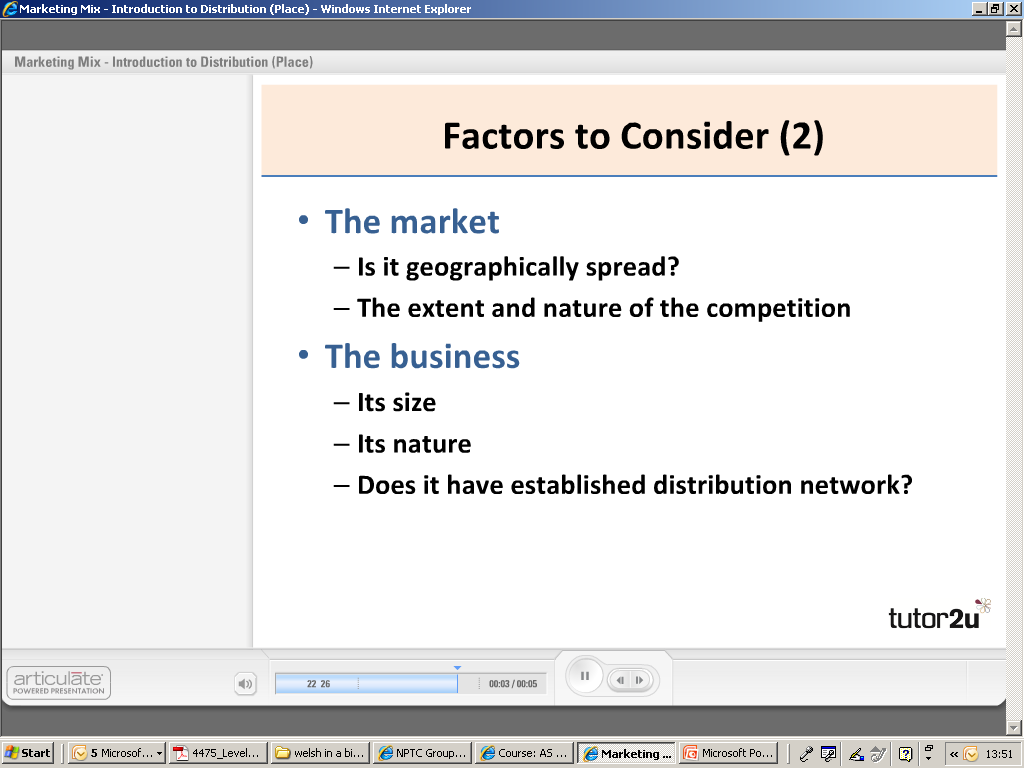 Sourced: Tutor2U
Short channels are used for …
Sourced: Tutor2U
Long channels are used for …
Sourced: Tutor2U
The impact of the Internet
Sourced: Tutor2U
Test your knowledge
Sourced: Tutor2U